J B Nagar Study Circle
ICAI
Union Budget 2018 – Indirect Taxes
Sushil Solanki 
Principal Commissioner of Service Tax (Retired) 
Partner, TLC Legal, Mumbai
TLC Legal
February 4, 2018
Advocates
Contents
2
Excise – Petrol & Diesel – New Levy on manufactured goods lying in stock
Additional Duty of Excise on Petrol and Diesel  to be replaced by Road and Infrastructure Cess – New levy effective from 1st /2nd February 2018. Old levy proposed to be rescinded and exemption given for interim period w.e.f. 1st February, 2018

Apex Court in Vazir Sultan Tobacco Co. Ltd. [1996 (83) E.L.T. 3 (S.C.)] held that new levy not applicable on goods already manufactured.

Whether stock as on 1st February, 2018 is liable to pay Excise Duty? 

This amendment is Tax Neutral for Petrol and Diesel
3
Customs -Levy of Social Welfare Surcharge…
Abolishment of  Education Cess and Secondary and Higher Education Cess on imported goods and introduction instead Social Welfare Surcharge. 

The Social Welfare Surcharge shall be calculated at the rate of 10%  as against present total rate of 3%.

New Cess only on Basic Customs duty and not on IGST, Compensation Cess, Safeguard duty, Anti-dumping duty
4
…Customs – Legislative Changes
Time bound adjudication of cases  - 6 months / 1 years – Except in few circumstances. If not decided within the prescribed time limits, case deemed to be closed. 

Reciprocal arrangement with Foreign Governments for exchange of information – information received under this provision would be admissible as “evidence”.  Provision applicable for information received in the past also. (Section 151B)

The power to undertake “Controlled Delivery” to Customs Officer provided in law. [Section 109A]

Section 11 (3) – Central Government to issue notification listing all prohibited goods as against presently prohibition provided in various laws

Audit by Customs Officer – Power taken to audit importer /exporter /CHA /Transporter /dealer of imported goods [Section 99A]
5
Customs – Legislative Changes…
Power to issue Supplementary Invoice [Section 28 (7A)]

“Payments through Electronic Cash Ledger” permitted in Customs

Remand power of Commissioner Appeal introduced for specific cases /situations like - non following of principles of natural justice. (Section 128)

Advance Ruling
The definition of ‘applicant’ expanded to cover to cover all persons as against present scope which included mainly NRI / Foreign Companies.
Appeal provisions provided in advance ruling
1st Level authority comprised of Commissioner Level officer -  as apposed to presently being presided by a retired Supreme Court Judge
6
GST -High Sea Sales & Sale of Bonded Material
Pre GST – HSS were not liable for VAT/CST. 
Sale during the course of import not exigible to VAT/CST in view of Constitutional provisions. (Article 286) 
SC in case of MMTC held that import continues till goods enters custom frontier. HSS is effected by transfer of documents during course of import.

GST – CBEC clarified vide Circular No. 33/2017- dated 1st Aug, 2017 that HSS are not liable to IGST.
But, valuation for payment of Customs Duty would include High Sea sale margins
Consequence – Original importer may not be eligible to claim ITC of services used by him like GST on bank charges, freight
7
GST - Sale of Imported Bonded goods
Pre GST – No VAT/CST exigible  as it was also held to be during the course of import. Hotel Ashoka (SC -2012), Pooja Enterprises – ST Trib -2013.

GST regime : Circular No. 47/2017-  dated 24th November, 2017
clarifies that IGST is payable on sale of bonded material. 
On clearance from Customs, second time IGST shall be payable
However, Value for payment of Customs duty shall not include HSS margins
In the circular logic for levy of IGST appeared to come thru Sec 7 (2) of IGST
Also logic of capturing Value addition for GST taken 
But, proviso to  Section 5(1) not examined
No provision in GSTR 1 to enter cases of sale to Customer from same State
8
GST - Sale of Imported Bonded goods – Budget Changes
Section 3(8A) introduced in Customs Tariff Act to provide valuation for payment of Customs duty in case of Sale of imported bonded goods.

Value to include margins of goods sold i.e. the last sale value or assessable value under Customs Act, whichever is higher to be adopted.

Government needs to provide exemption from payment of IGST or withdraw circular 

For the past cases of within state sale -  ambiguity to continue
9
Recent Amendments in GST
Rule 7 – Rate of tax of Composition levy
Composition rate for manufacturers changed to 1% of the turnover in the State or Union territory.  (including exempt supplies) 
For restaurants, rate changed to 5% of the turnover in the State or Union territory. (including exempt supplies) 
For other category of composition dealers rate changed to 1% of the turnover of taxable supplies of goods in the State or Union territory.  

Proviso to Rule 20 omitted.  (The proviso had provided that an application for cancellation of registration by a person who had obtained voluntary registration cannot be considered before one year from the effective date of registration.  This requirement has been done away with).
10
Recent Amendments in GST
Interest on loans and advances to be excluded from the value of exempted supply for the reversal of common credit (Rule 43(2) – Explanation)

Tax Invoice or Bill of Supply to accompany transport of goods - The person-in-charge of the conveyance shall carry a copy of the tax invoice or the bill of supply issued in accordance with the provisions of rules 46, 46A or 49 in a case where such person is not required to carry an e-way bill under these rules

Power to grant manual refunds for export permitted [Rule 96(3)]
11
Recent Amendments in GST
International Transportation  ( S.No. 19 A&B inserted)- Following exemptions given
Services by way of transportation of goods from India to a place outside India by air; 
Services by way of transportation of goods from India to a place outside India by sea and provide that value of such service may be excluded from the value of exempted services for the purpose of reversal of ITC. The above exemptions granted only till 30th September, 2018

Renting of transport vehicles for  transportation of students, faculty and staff to an educational institution providing education up to higher secondary or equivalent.
12
Recent Amendments in GST
Legal services provided to Government, Local Authority, Governmental Authority and Government Entity exempted

Share of Contribution of member of a housing society exempt up to Rs.7,500/-. Earlier it was Rs.5000 (serial number 77 amended)

Entry tickets for circus, dance, or theatrical performance etc. – exemption increased from Rs/ 250 to Rs 500 per person

In case of supply of TDR  to a builder  in lieu of construction services, the liability to pay GST occurs when the possession is given by entering into a conveyance deed or similar instrument (eg. allotment letter).
13
Recent Amendments in GST
GST applicable on the sale of used cars on such value equivalent to the margin (Sale price – Depreciated value) @ reduced rate 12% /18%
14
Mixed Supplies
Mixed supply means 
two or more individual supplies of goods or services
made for a single price

GST payable at the highest rate on any item in that supply

E.g. Diwali gift hamper consisting of dry fruits, chocolates, cookies, juices – Highest rate of any item on all goods
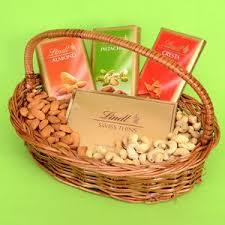 Separate treatment for Composite supplies – naturally bundled and having a principal supply – e.g. sale of goods on CIF basis
15
QUESTION- ANSWER TIMEContact details:
TLC Legal, MumbaiE-mail:  sushil@tlclegal.in
 Tel: 022 – 61708500/400
16
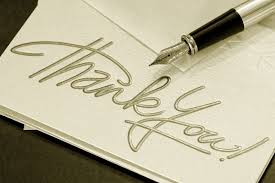 17